Causes of World War 2
Treaty 
Of
Versailles
Causes of World War 2
Rise of
Totalitarian
Dictators
Causes of World War 2
Causes of World War 2
Causes of World War 2
Causes of World War 2
Causes of World War 2
These dictators promised to get their nations out of the depression.
They would do this by putting people back to work building strong militaries.
These nations would need to take over areas that had resources every industrial nation needs
 steel, rubber, OIL.
Appeasement at Munich Conference “Peace in our time”
Hitler is allowed to keep the areas he conquered-
Rhineland, Sudatenland, by the British and French because they feared another war.  
1938
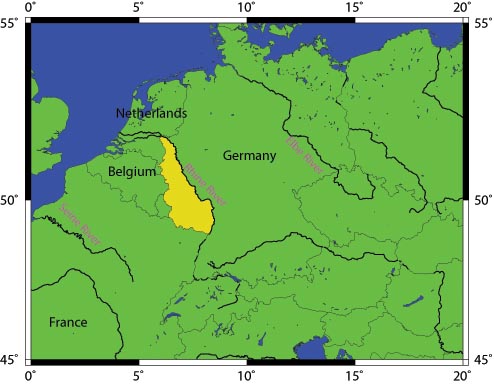 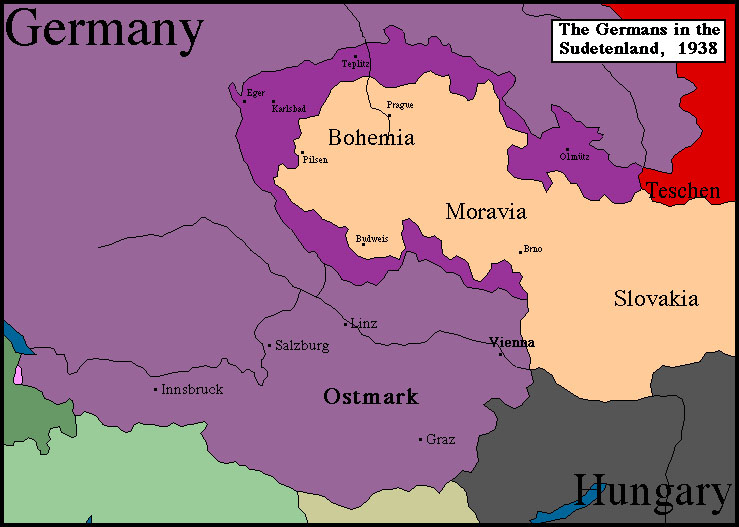 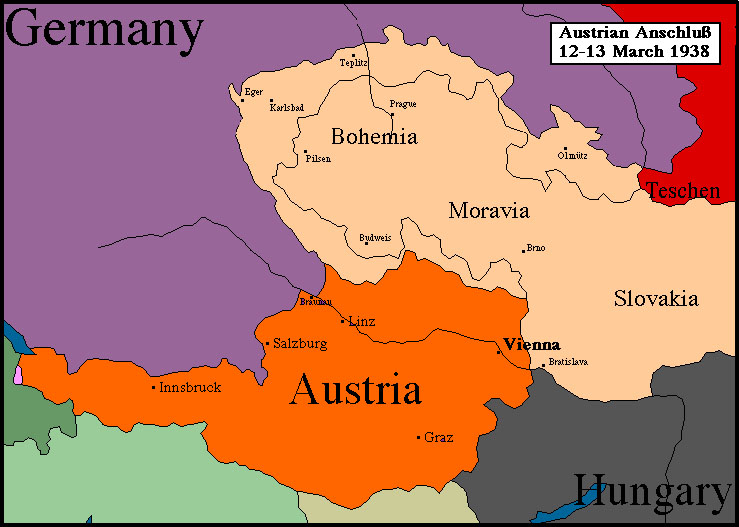 US Foreign Policy During Hitler’s Rise
Neutrality
No Trading w/nations at war
US Foreign Policy Changes
September 1, 1939 Hitler invades Poland and begins WW2 in Europe.
US will trade w/ nations at war if they give cash and carry supplies themselves.
Britain left to fight Hitler themselves the US lends and leases them war supplies-helping but not fighting.
Problems with Japan
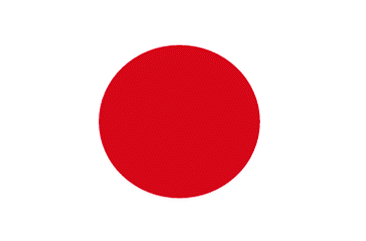 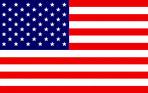 The U.S. and Japan had been competing for trading rights and resources  in the South Pacific.  
Japan imported much of its steel and oil from the U.S.
The US  cut these supplies(Embargo) off to Japan as a protest to the Japanese invasion of China- also sinking of USS Panay-1940/1936
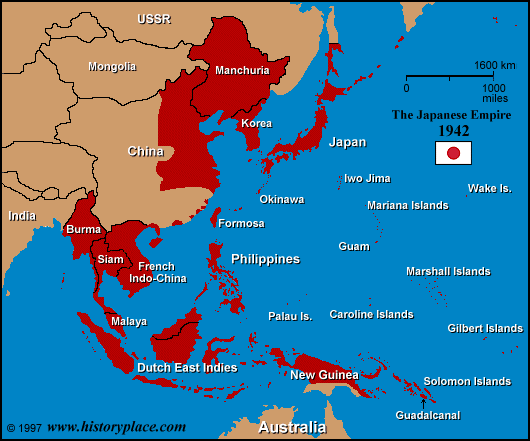 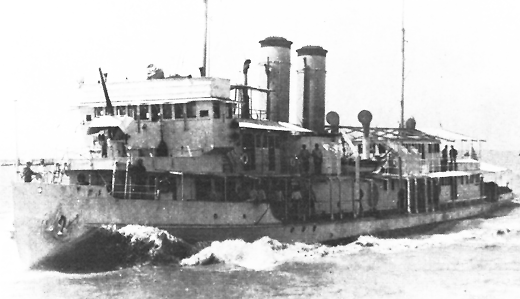 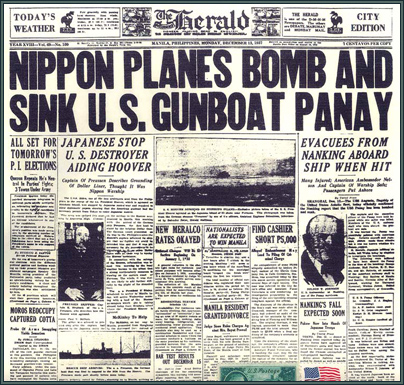 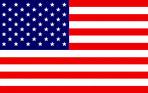 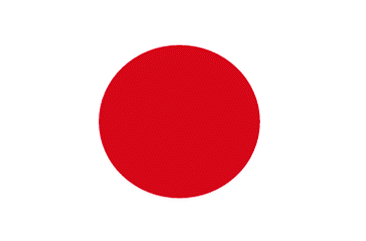 Japan Forces U.S. into War
December 7, 1941- Japan attacks U.S. Naval base in Pearl Harbor, Hawaii- Why?
They hoped to destroy enough U.S. ships allowing Japan to take over areas that had oil in the South Pacific.
2,403 U.S. service men are killed-
FDR declares war the next day- “A day that will live in infamy”
The U.S. was officially in WW2
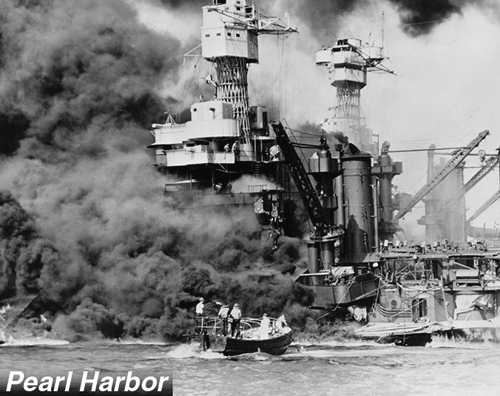